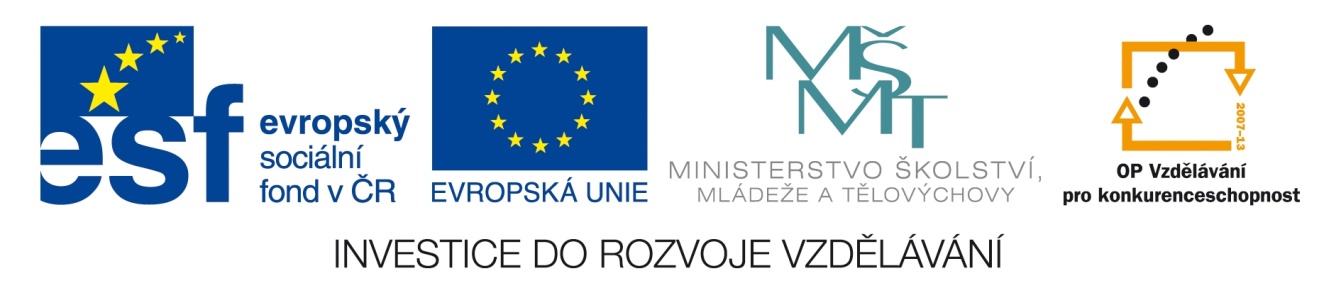 Registrační číslo projektu: CZ.1.07/1.1.38/02.0025
Název projektu: Modernizace výuky na ZŠ Slušovice, Fryšták, Kašava a Velehrad
Tento projekt je spolufinancován z Evropského sociálního fondu a státního rozpočtu České republiky.
Velikonoční slepice
PČ_029_Práce s drobným materiálem_Velikonoční slepice
Autor: Mgr. Petra Zdráhalová

Škola: Základní škola Fryšták, okres Zlín, příspěvková organizace
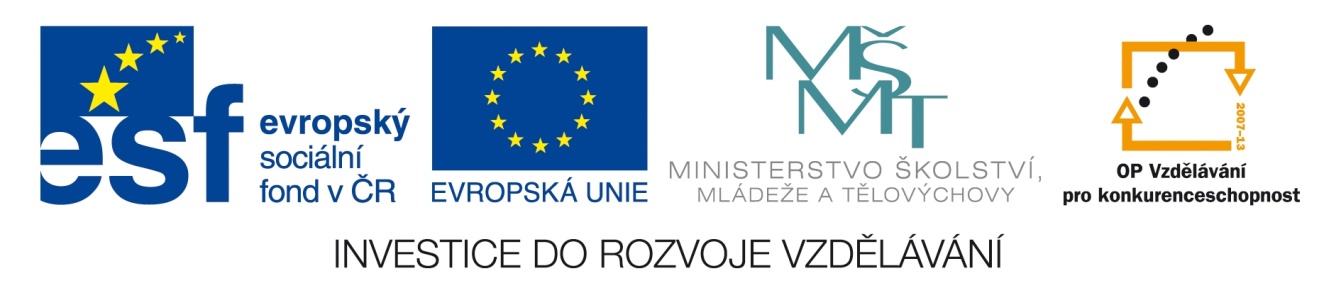 Anotace:
Digitální učební materiál je určen pro názornou výrobu velikonoční dekorace
Materiál rozvíjí jemnou dětskou motoriku, představivost  a podporuje vztah k tradicím
Je určen pro předmět Pracovní činnosti a 5. ročník
Velikonoční slepička
Leze, leze pod vrátky,slepička i s kuřátky, na výlet se vydala, do kroku si kvokala.			Kokodák, kokodák,			sedla slípka na bodlák,			natloukla si koleno,			tuze i to bolelo.Aby nám na Velikonoce nechyběla vajíčka, vyrobíme si pěknou slepičku 
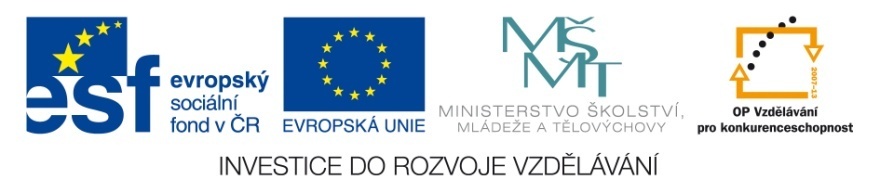 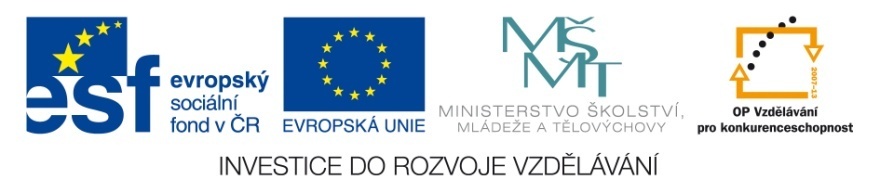 1. Připravíme si:
Krabičku od vajíček, lepidlo, provázek, nůžky, špejli, zakoupíme malá očka, pírko, temperové barvy.
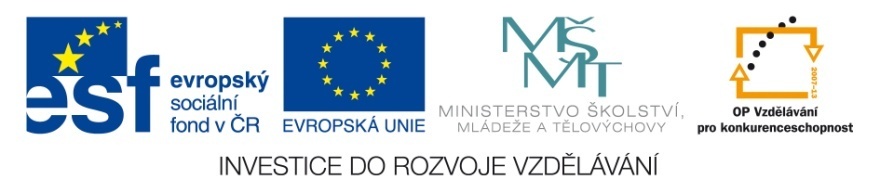 2. Příprava tělíčka
Z krabičky od vajíček vystřihneme  pečlivě  jeden vyčnívající „hrot“.
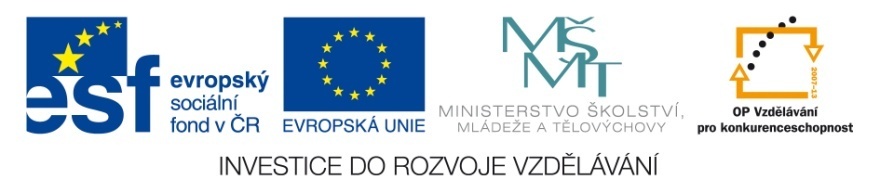 3. Nabarvení
Natřeme jej bílou barvou a necháme zaschnout.
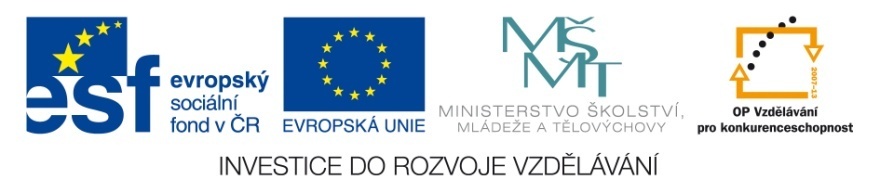 3. Příprava drobných částí
Ze zbylé krabičky vystřihneme tvar hřebínku, křidélek a pařátků – podle obrázku, vždy po dvou kusech,  a natřeme je  jen z jedné strany barvou. Také vystřihneme malý zobáček ve tvaru kosočtverce a natřeme  ho žlutou barvou (obr.8 - dokončení).
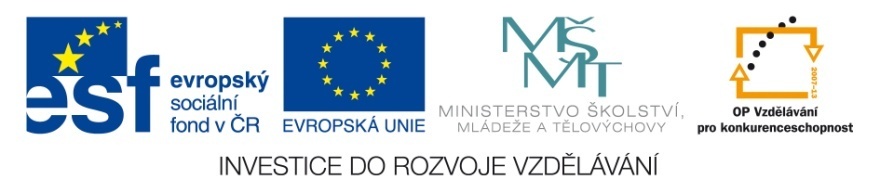 4. Copánek
Z provázku ustřihneme tři asi 30 cm dlouhé kusy, na jedné straně uděláme uzel, upleteme copánek a zauzlujeme na straně druhé.
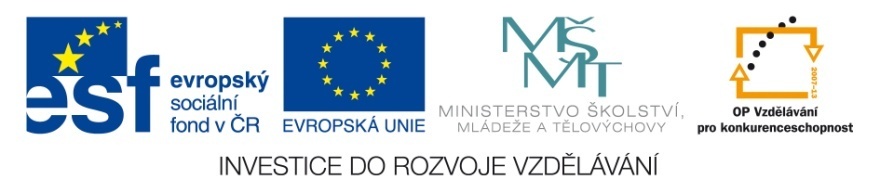 5. Pařátky
Z copánku ustřihneme dva asi 5 cm dlouhé kousky, hned uděláme uzel, aby se nám copánek nerozpletl, a pod uzlíkem k sobě přilepíme nožičky – provázek je uprostřed.
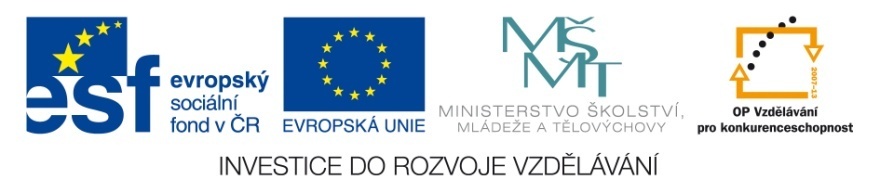 6. Spojení částí
Druhý konec nožiček vlepíme dovnitř tělíčka.
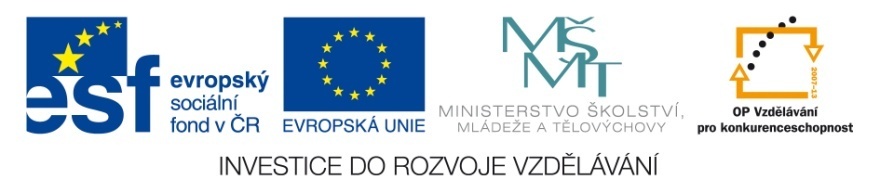 7. Dokončení
Slepičce přilepíme po stranách křidélka, na hlavičku k sobě přilepíme hřebínek, dále přiděláme zobáček a očička. Ty můžeme také namalovat černou temperou. V místě zadečku uděláme dírku a zasuneme pírko jako ocásek.
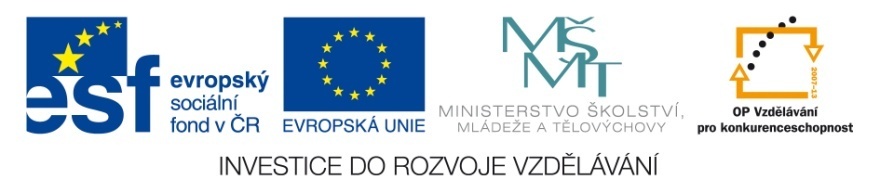 8.Dekorace
Slepička je hotová. Můžeme ji jen tak někam posadit na poličku, aby jí viseli nožičky, nebo ji upevnit na špejli a použít jako zapichovátko na velikonoční dekoraci.
Citace:
BARTOŠ, Jiří. Vtipnou kaši k snídani. Brno: Stuare, s. r. o, 2010, ISBN NEUVEDENO.
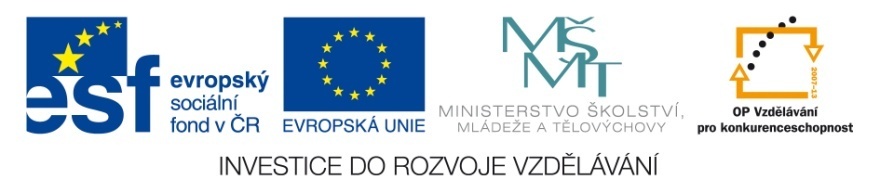 Použité zdroje:
Fotografie vlastní
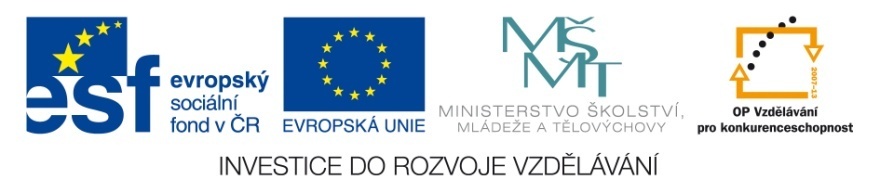